Гироскопы МЭМС
Выполнил: Кириллин М.А
Применение МЭМС
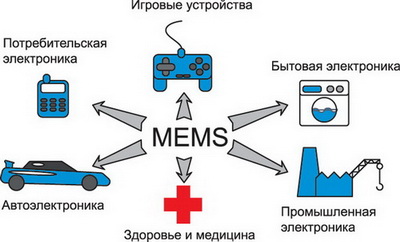 Принцип действия гироскопа
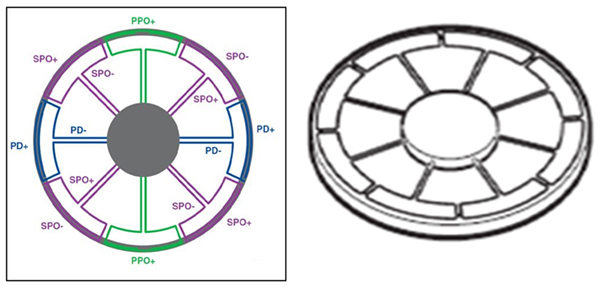 Принцип действия гироскопа
Fс = 2m[Ω × v]
|Fс| = 2mΩv ⋅ sin ϕ
v = v0sin(wt)
ас = 2v0Ωsin(wt)
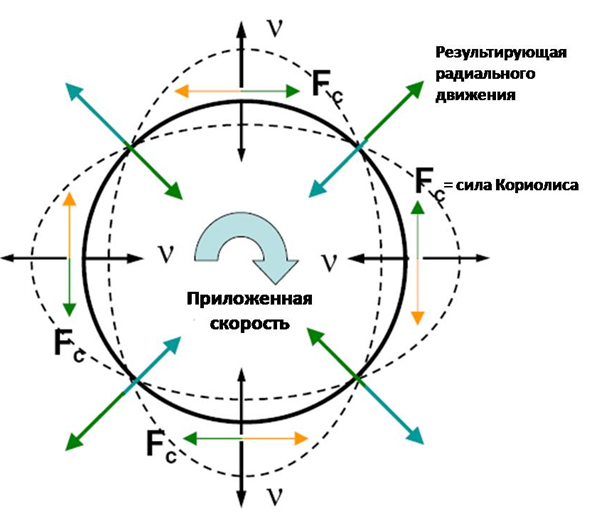 Балочные гироскопы
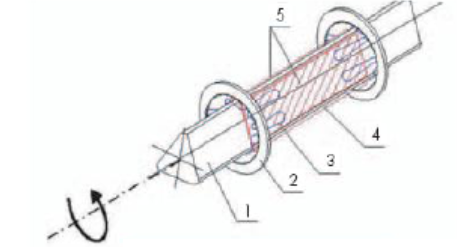 1 – балка; 2 – диск; 3 – упругий повес; 4 – силовой пьезоэлемент; 
5 – измерительные пьезоэлементы
Биморфные гироскопы
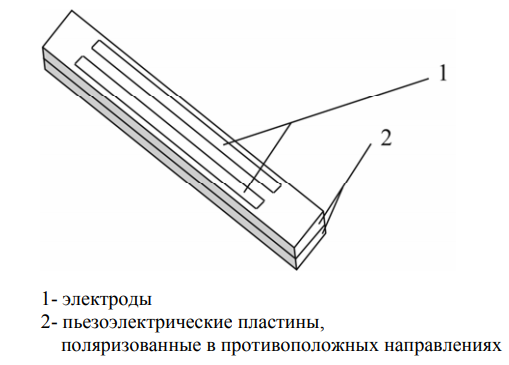 Гироскопы ADRXRS
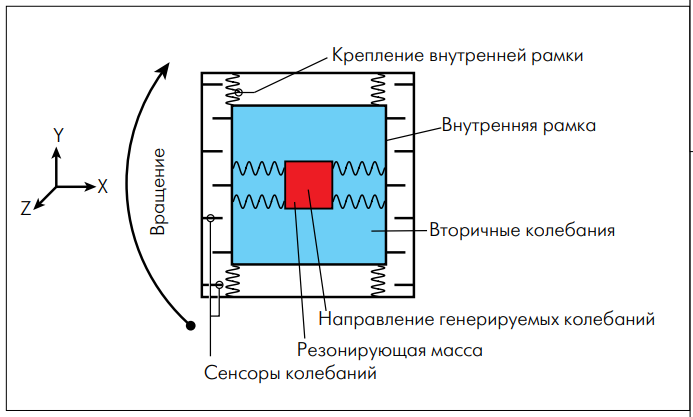 Гироскопы ADXRS
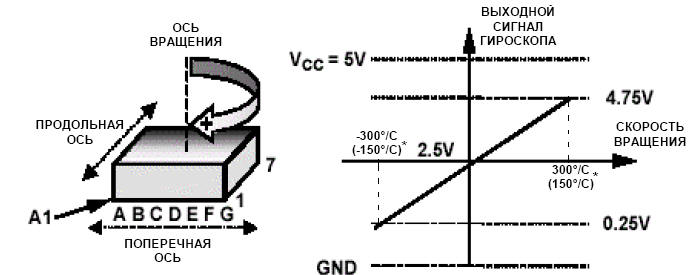 Сигнал угловой скорости на выходе гироскопа iMEMS
Гироскопы ADXRS
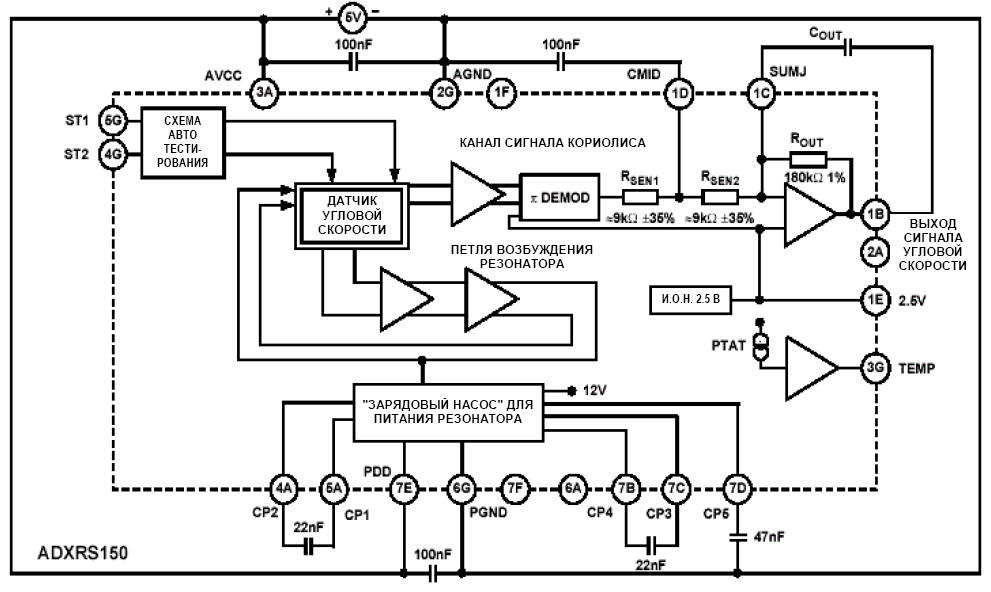 Гироскопы с вращательным диском-резонатором
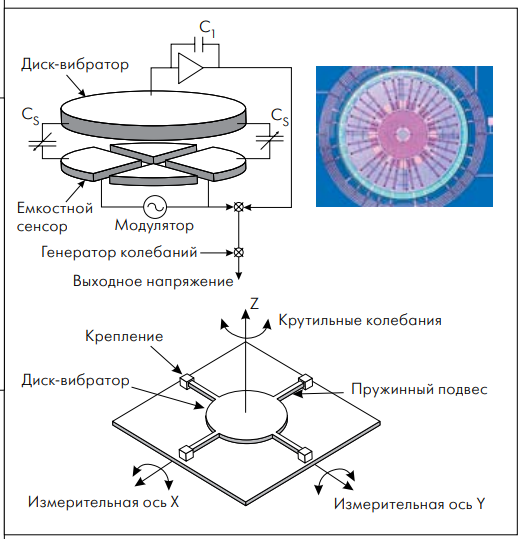 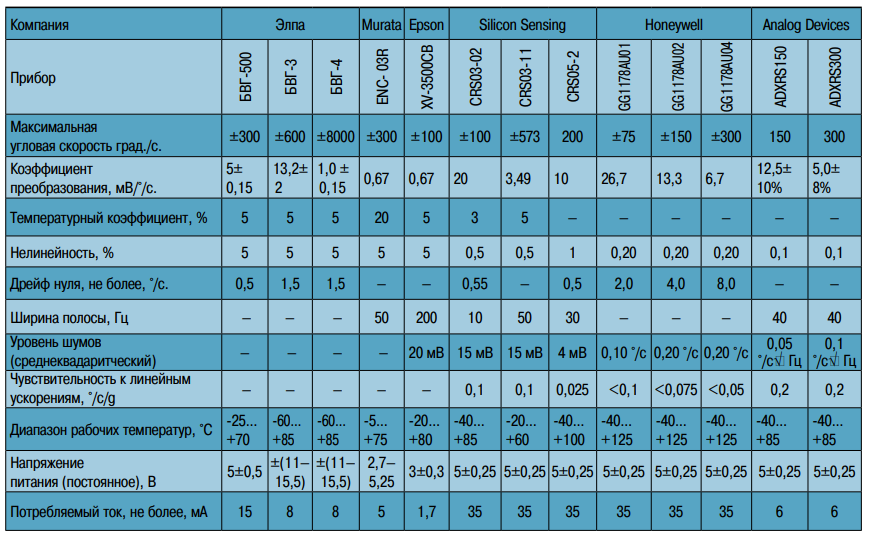 Список литературы:
http://www.electronics.ru/journal/article/512
http://volamar.ru/subject/03kolibri/view_post.php?cat=1&id=7
Сафронов А. и др. Малогабаритные пьезоэлектрические вибрационные гироскопы: особенности и области применения. — ЭЛЕКТРОНИКА: НТБ, 2006, №8,